PLAN DE AFACERI
DENUMIREA FIRMEI: Scipici SRL
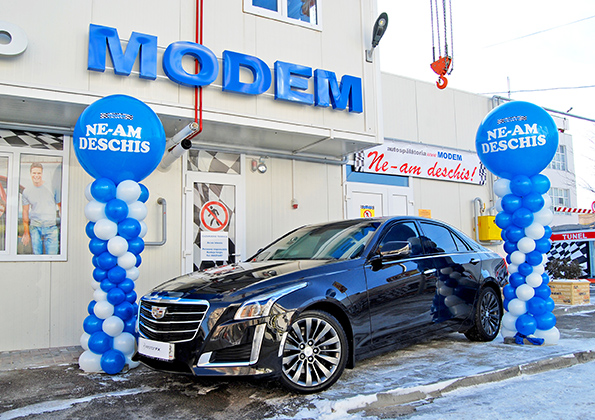 Administrator:Plămădeală Vasile
Adresa juridica:or.Criuleni
Telefon de contact: +37369191663
email: pvasile979@gmail.com
Scopul afacerii: 
Scopul este infiintarea unei noi spalatorii auto cu WiFi gratuit  în Orasul  Criuleni, care va furniza serviciir de tip spalare si igienizare autovehicole atât în exterior cât si în interior, precum si servicii auxiliare cum ar fi: curatat geamuri (cu solutie), silicon, curatat portbagaj (sters praf, aspirat), tratament ceara, spalat motor, curatat jante, curatat tapiserie.
Obiectivele afacerii: 
Cresterea anuala a numarului de automobile spalate  cu 20% in primii 3 ani.

Dezvoltarea unei relatii de incredere cu clientii,astfel incit promovarea intreprinderii sa se realizeze in primul rind prin recomandari.

Imbunatatirea constanta a calitatii produsului si prestarii serviciilor.
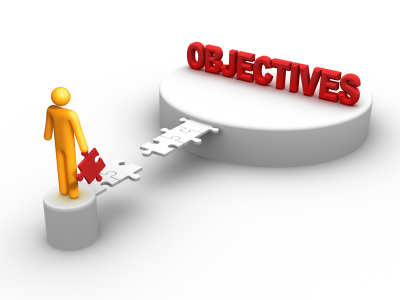 Analiza SWOT
Planul Marketing
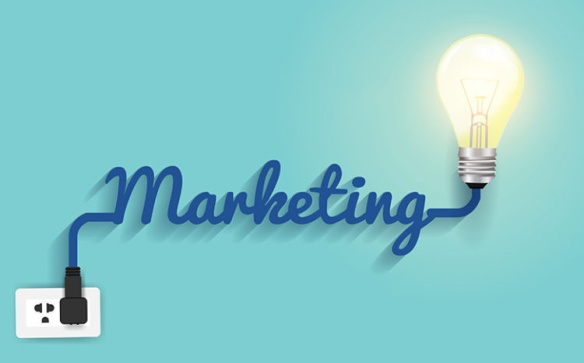 Promovarea Produsului
Vom opta pentru promovarea in paginile defilante ale posturilor locale TV (AiciTV), cu un impact deosebit in randul potentialilor clienti. O alta varianta o reprezinta promovarea prin Internet, inscrierea in baza de date a unor site-uri. Vor exista de asemenea promotii: o spalare din zece gratis, participarea ocazionala la tombole cu premii in bani si/sau sedinte de spalare gratis etc.

Tipul de piata
Spalatoria se va adresa, in principal, urmatoarelor trei grupe de clienti:proprietari individuali de masini, dealeri auto si afaceri locale care poseda flota de masini.
Pretul
Pentru ca este important sa tinem seama de actiunile concurentei, preturile abordate vor fi similare cu cele ale concurentei.Se vor practica reduceri de pret cantitative pentru persoanele juridice care incheie contracte cu spalatoria noastra cat si pentru persoanele juridice care isi fac abonament. De asemenea se va incerca fidelizarea clientilor prin reduceri de pret cumulative, prin oferte de tipul: la cinci spalari una gratis, un suc gratuit, etc.

 -spalat exterior 45 lei
- spalat interior 25 lei
-spalare completa 65 lei
-spalare motor 40 lei
- polish 150 lei
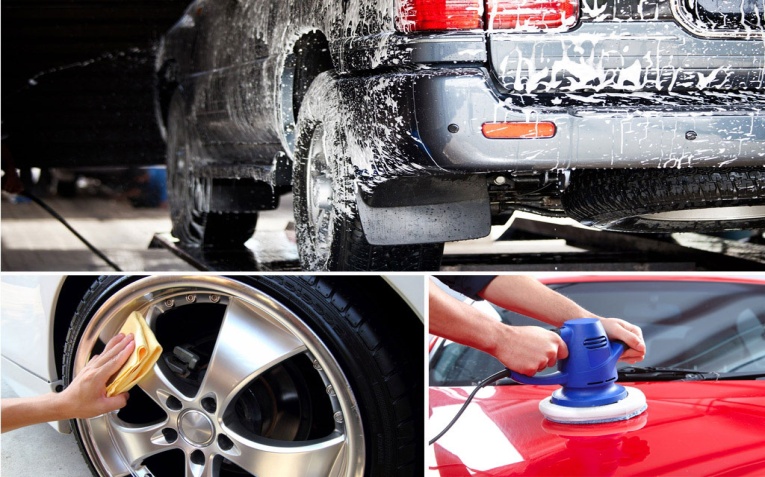 Planul Operational
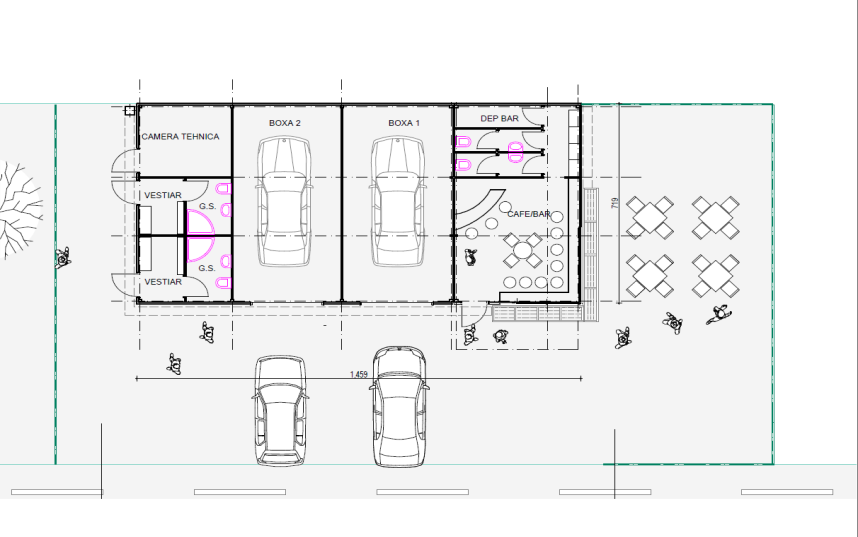 Planul Mangement si Resurse Umane
Personalul angajat în spălătoria noastra  trebuie sa posede o  experienţă în relaţiile cu clienţii și de cunoașterea sau însușirea modului de utilizare a echipamentelor și instalaţiilor. Vom avea 4 angajaţi  responsabili de spalare si stergerea autovehicolelor cu un  salariu individual  împărţiţi în 2 schimburi a câte 6 ore, un casier ,un contabil  și desigur administratorul afacerii .
Planul Financiar
Pentru realizarea planului financiar se presupune că unele date vor  înregistra valori pe parcursul celor 3 ani previzionaţi astfel:
 -am considerat un program de la 8:00 - 20:00 = 12 ore /zi
-2 posturi de lucru cu 2 angajati repartizaţi în 2 schimburi
-am observat ca un spalat interior / exterior durează cam aproximativ 30 min
-cele două posturi de lucru vor înregistra împreună zilnic o medie de 30 mașini (scenariul mediu)
-valoarea medie a unui serviciu de spălare este de 65 lei
-la fiecare spălat se consumă în medie 40 l apă
-spaţiul este închiriat pe o durată de 1 an, cu o chirie lunară de 6300 lei
-metrul cub de apă inclusiv epurarea este evaluat la 11 lei
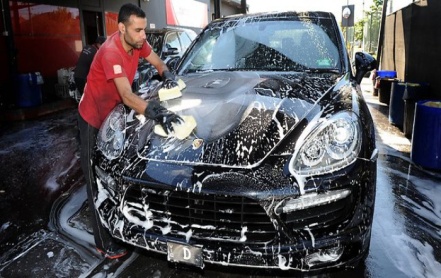 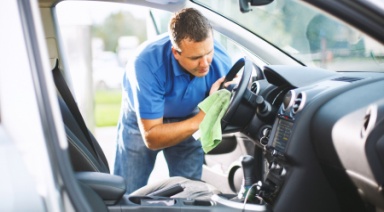 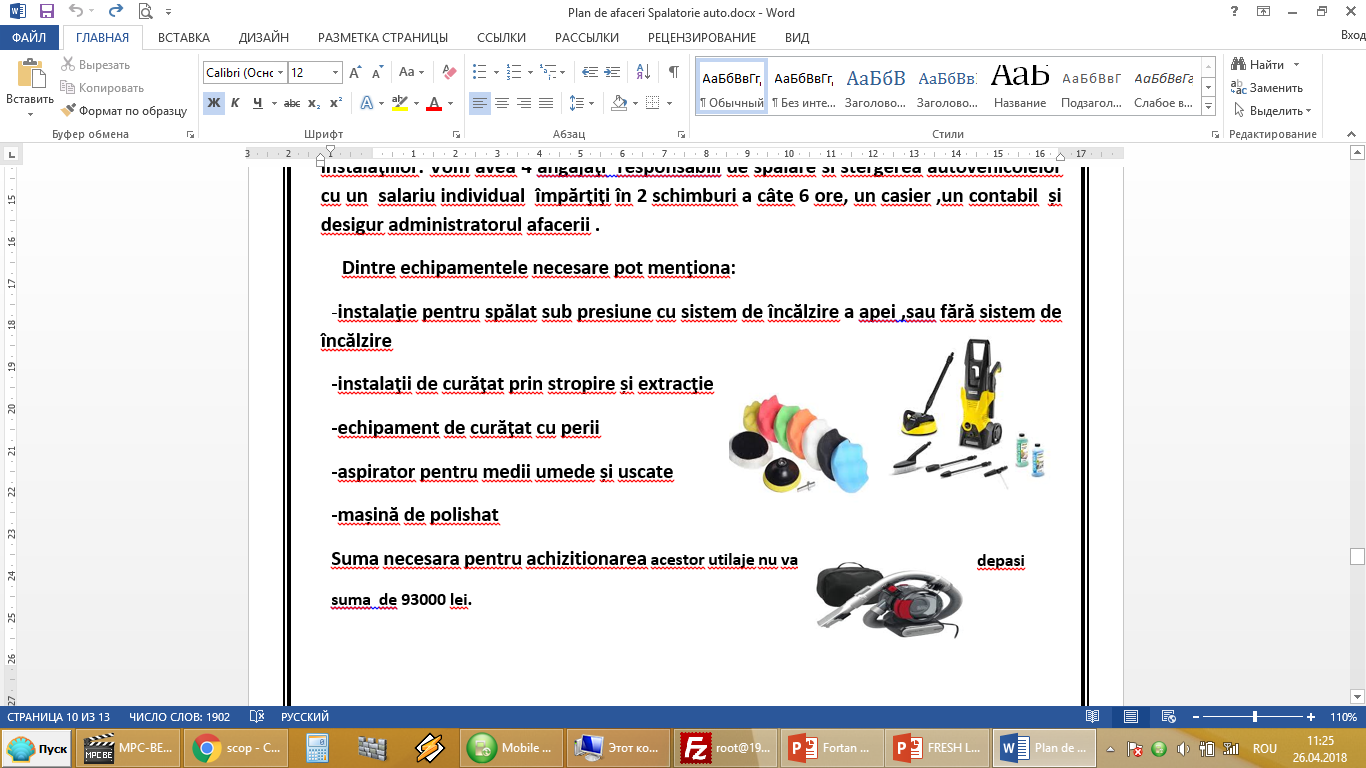 Necesar de surse de finanţare 
Necesităţile financiare totale ale firmei sunt de aproximativ 200000 lei, din care:
 19000 lei- racordarea la utilităţi și izolarea peretilor, pregătirea spaţiului pentru activitate 
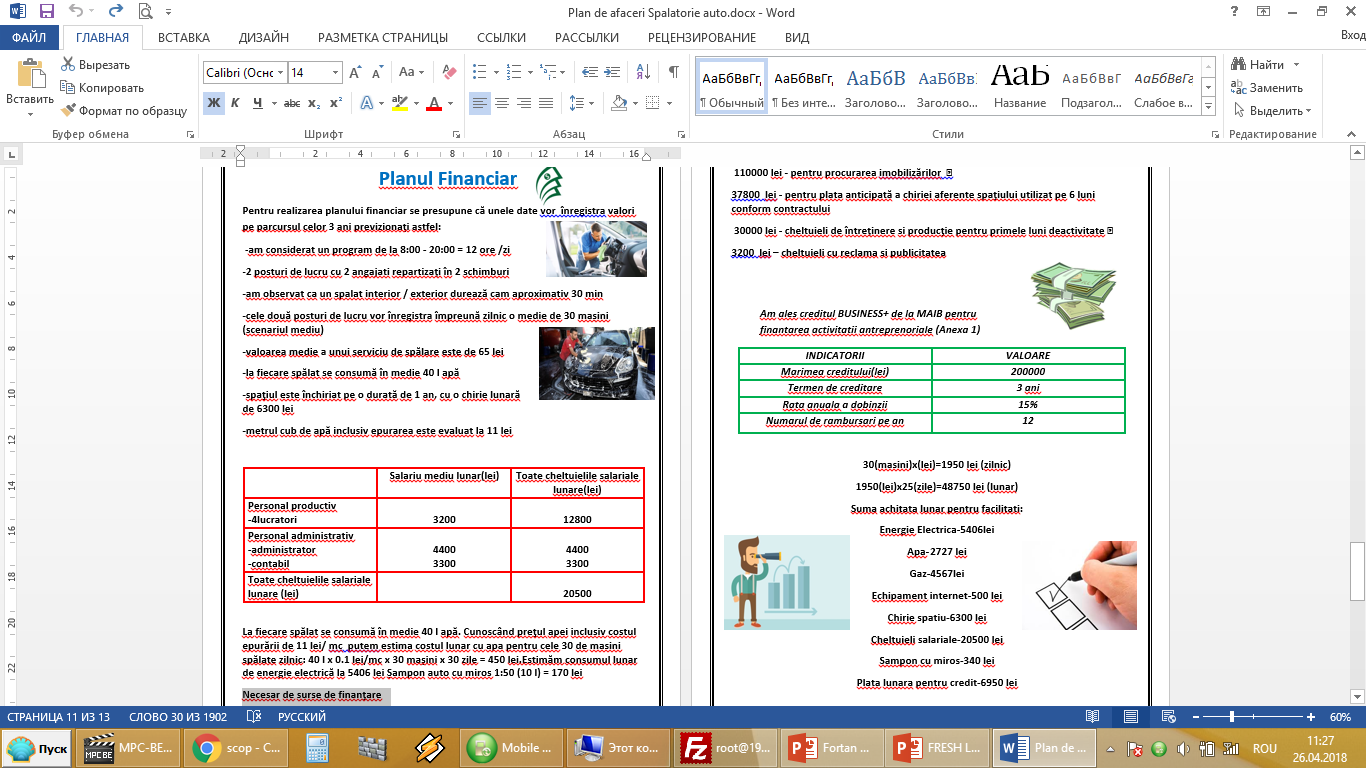 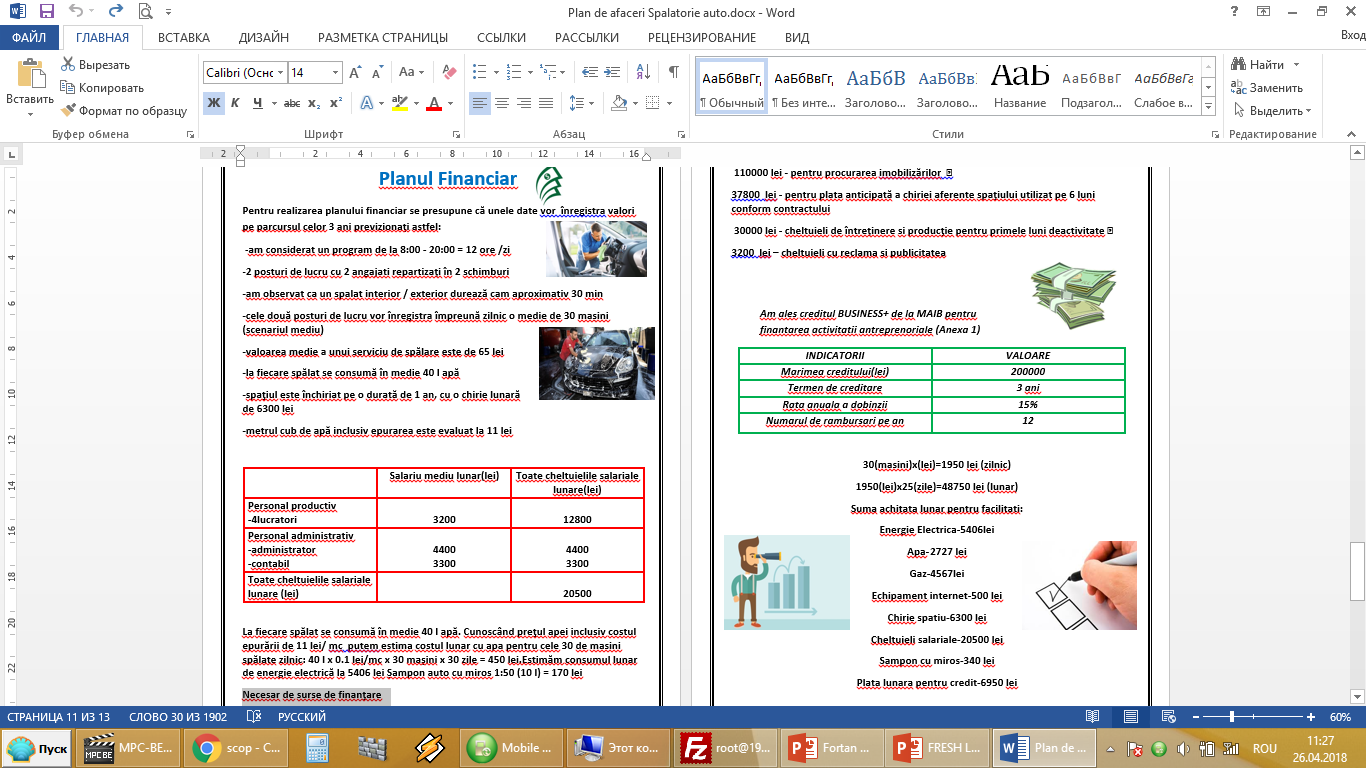 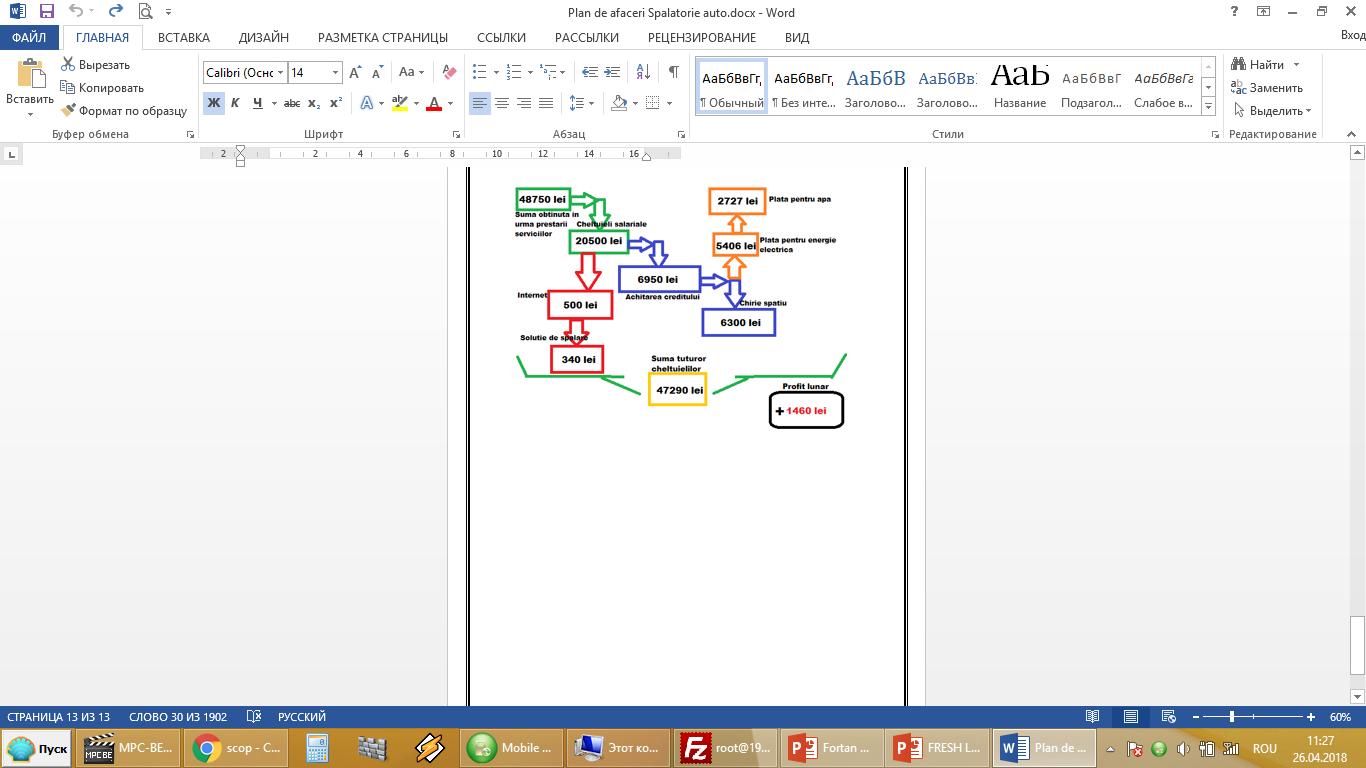 Mulțumesc pentru atenție